МК ДОУ «Детский сад №3 п. Теплое» Тульская область Тепло-Огаревский район
Веселый художник
Клуб по интересам

Воспитатели: Дмитриева Л.Е.
Зайцева Г.А
Цель:    вызвать у детей интерес к нетрадиционным способам рисования  и желание действовать с ними.


Задачи:
*Формировать художественное мышление и нравственные черты личности через нетрадиционные способы рисования.
*Способствовать возникновению у ребёнка ощущения, что продукт его деятельности - рисунок, интересен другим (воспитателю, детям, родителям).
*Развивать эстетическое восприятие и создавать условия для освоения основных цветов.
*Помогать детям в создании выразительных образов, сохраняя непосредственность и живость детского восприятия.
*Воспитывать наблюдательность, аккуратность, эмоциональную отзывчивость, усидчивость.
Подходы и методы их реализации:
* Систематические занятия *Игры, игровые приемы.* Организация и оформление выставок детских работ
      *Оформление родительского уголка с целью ознакомить 
        родителей с работой кружка, и по каким направлениям ведется      работа.
Ожидаемый результат работы кружка:
1.Создание образов детьми, используя различные изобразительные материалы и техники.
2.Сформированность у детей изобразительных навыков и умений в соответствии с возрастом.
3.Развитие мелкой моторики пальцев рук, воображения, самостоятельности.
4.Проявление творческой активности детьми и развитие уверенности в себе.
Рисование пальчиками
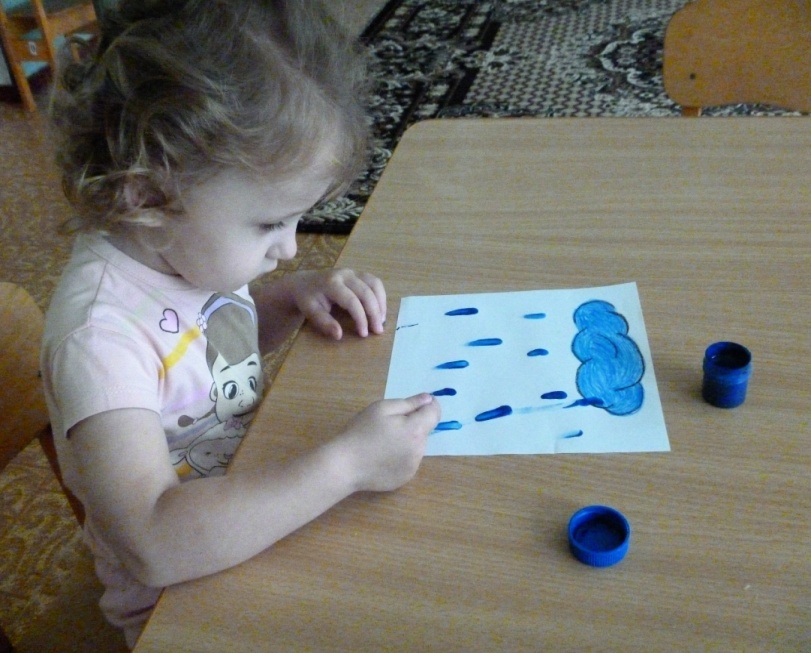 Рисование ладошкой
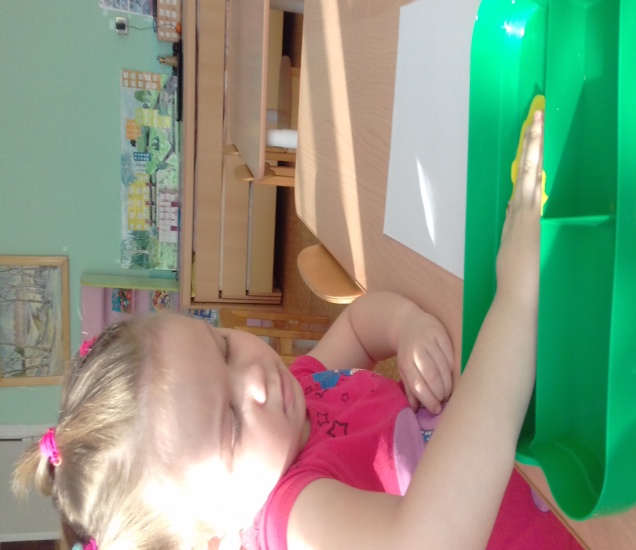 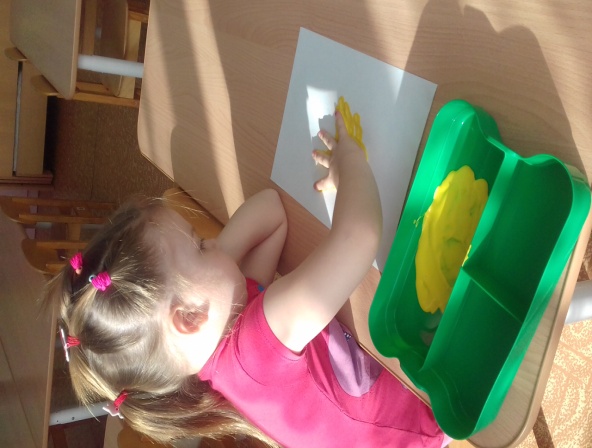 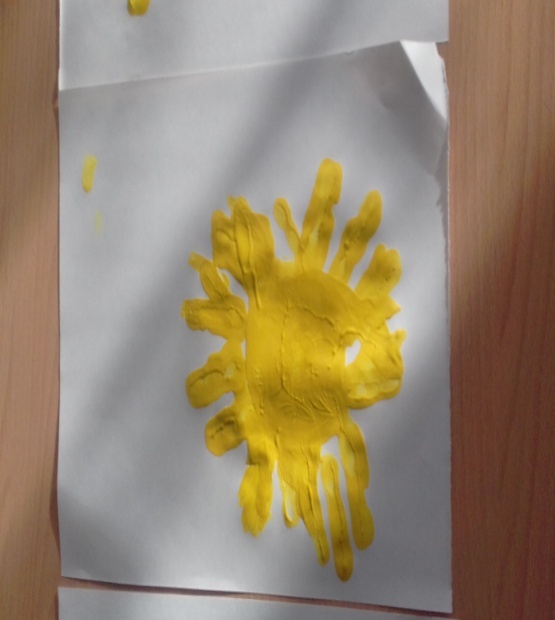 Оттиск печатками листьев
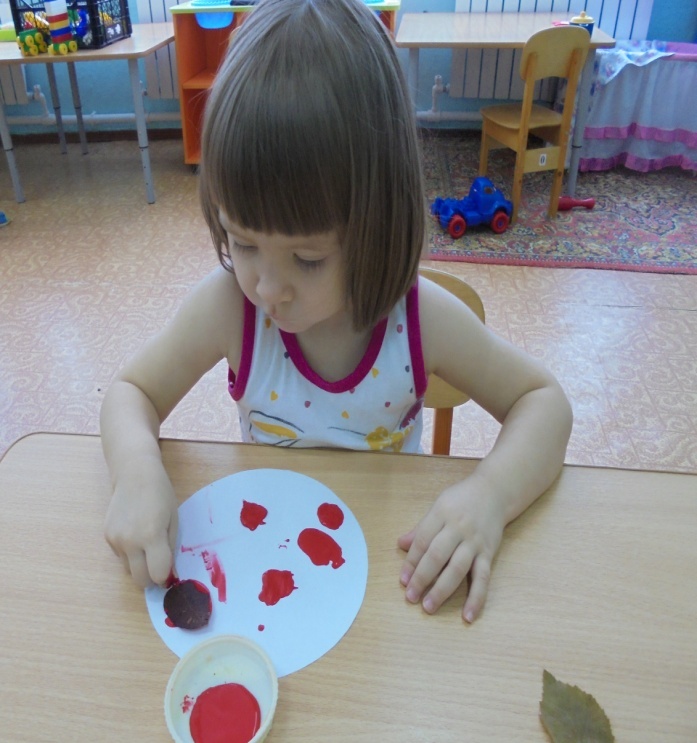 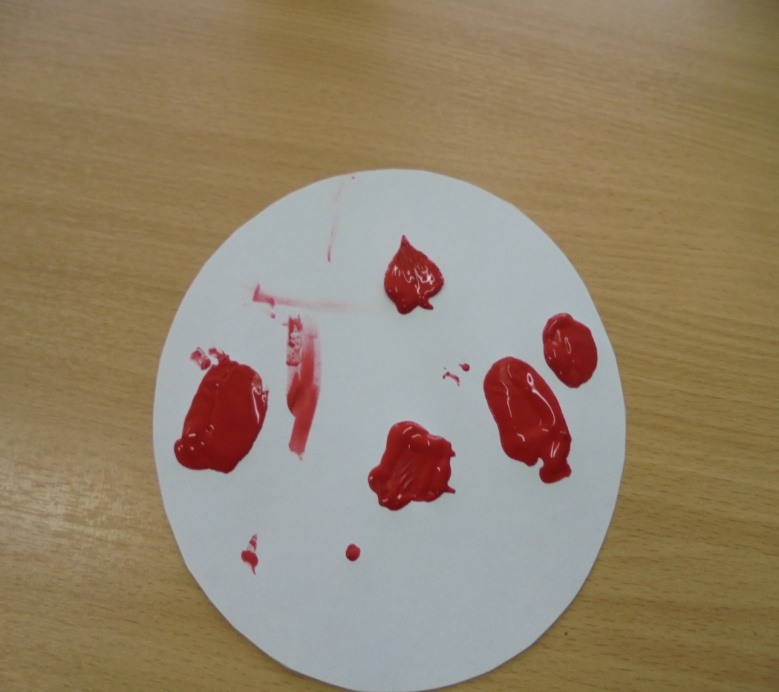 Тычок жесткой полусухой кистью
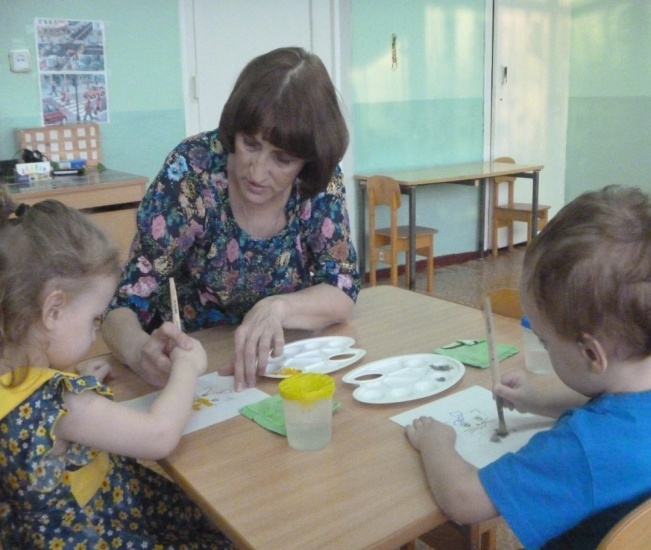 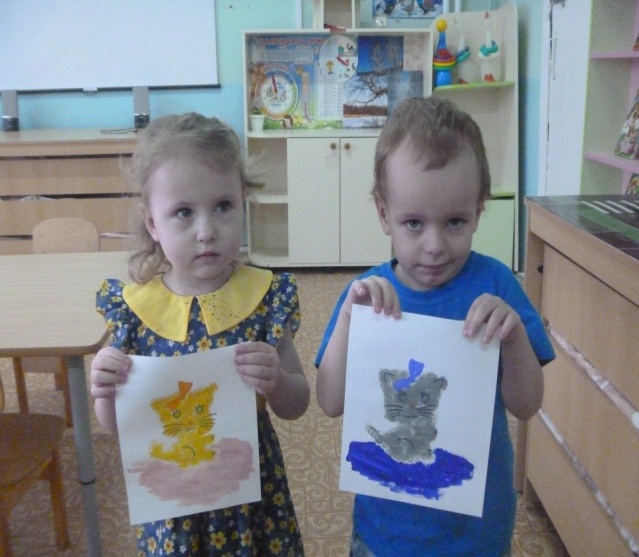 Рисование изонитью
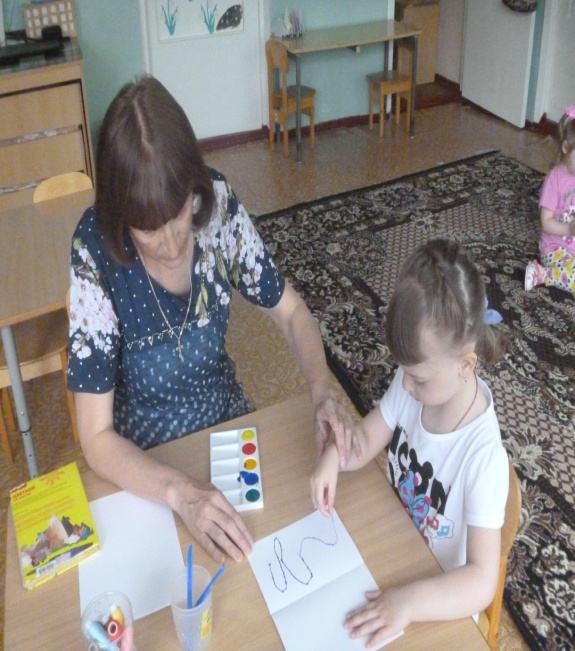 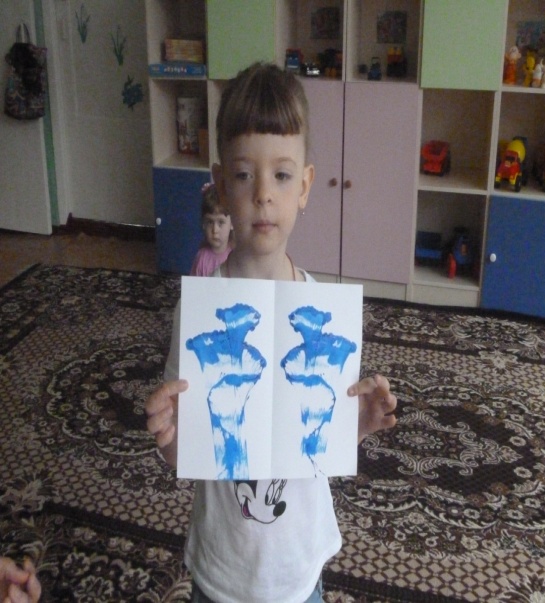 Спасибо за внимание !